THIRD - FIFTH GRADE  | INTEGRITY
THE INTEGRITY CHALLENGE
Read these scenarios to your class. Students are to choose what they would do for each scenario and go to the corresponding side of the room—1 or 2.
Your friend has come over, and you are both on your mum’s computer. Your friend wants you to go to a website that you know your mum doesn't want you to visit. However, your mum has run over to your neighbour’s home for a few minutes, so you and your friend are alone. Would you…

Choice 1: …visit the website? Your mum is not home now, and she may never know you visited it.

Choice 2: …tell your friend that you should go to another website or do something else? You may get in trouble if you visit the website.

You did not find the time to study for your vocabulary test, and your grandmother told you that you must get an “A” on the test to go to the shops with her this weekend. During the test, you notice that you can easily see the answers of the student who is sitting next to you. Would you…

Choice 1: ...cheat off the student’s test? You know she studied and probably has the correct answers.

Choice 2: …choose to do your own work? You may not get an “A,” but you didn’t cheat.

You saw your best friend steal some money out of the bag of another student in your class. Would you…

Choice 1: …report what you saw to your teacher? You know your friend may be mad, but the student in your class now doesn’t have money for lunch.

Choice 2: …not say anything? You weren’t the one who stole the money.
© 2022 OVERCOMING OBSTACLES
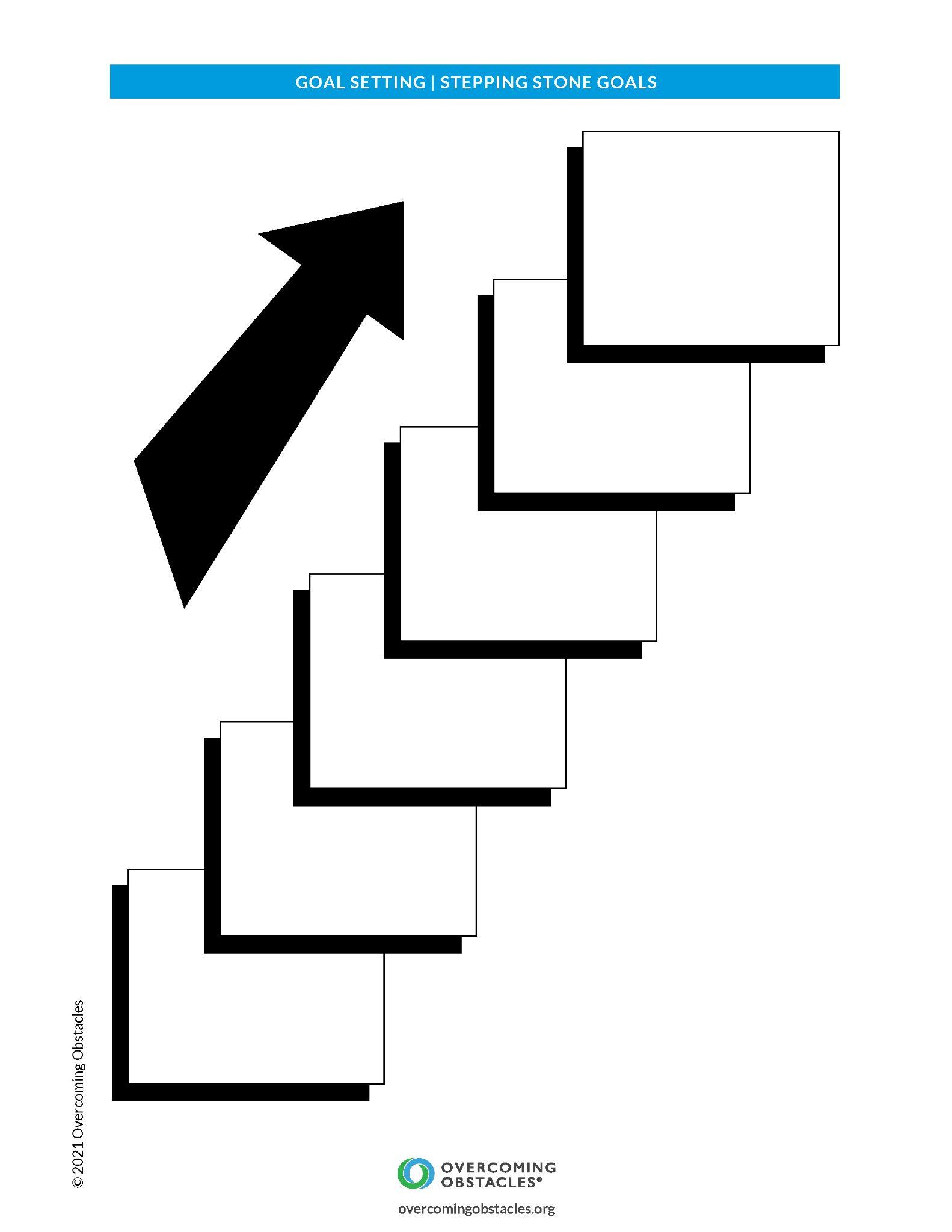